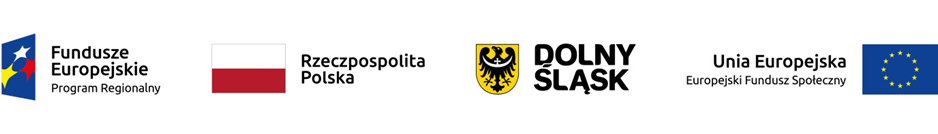 Godzenie życia zawodowego i prywatnego
RPO WD 2014-2020
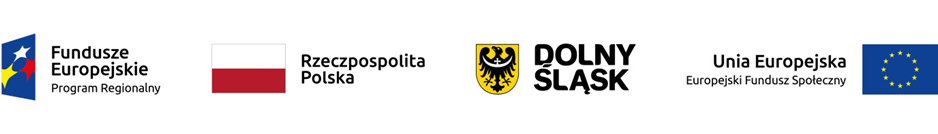 Konkurs nr RPDS.08.04.01-IP.02-02-290/18
Przeprowadzony jest w ramach:
  Regionalnego Programu Operacyjnego Województwa Dolnośląskiego 2014-2020

Oś priorytetowa 8 Rynek pracy
Działanie 8.4 Godzenie życia zawodowego i prywatnego
Poddziałanie 8.4.1 Godzenie życia zawodowego i prywatnego                       – konkursy horyzontalne 

(na projekty na rzecz aktywizacji zawodowej osób opiekujących się dziećmi w wieku do lat 3 poprzez tworzenie i rozwijanie miejsc opieki nad dziećmi do lat 3 zgodnie z ustawą o opiece nad dziećmi w wieku do lat 3 oraz pokrywanie kosztów opieki)
2
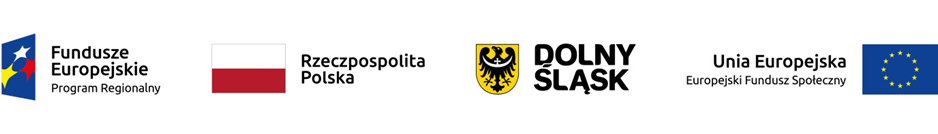 CZĘŚĆ I

Ogólne informacje dotyczące konkursu
3
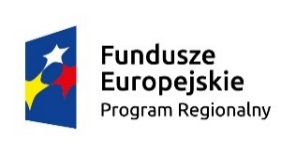 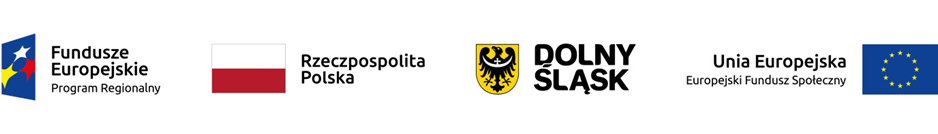 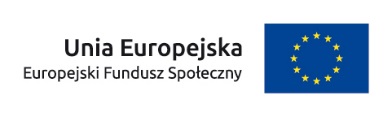 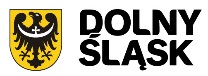 Konkurs ma charakter horyzontalny,                            tzn. nabór wniosków o dofinansowanie przeznaczony jest dla wszystkich Beneficjentów przewidzianych do aplikowania w Działaniu 8.4 – typ projektu A. 


Konkurs obejmuje projekty realizowane na obszarze województwa dolnośląskiego.
4
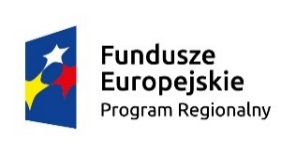 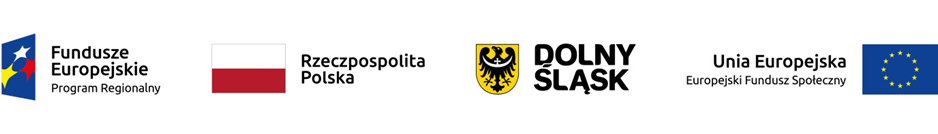 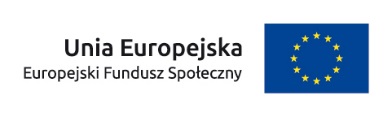 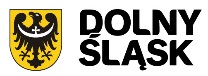 Alokacja środków europejskich przeznaczona na konkurs wynosi                        6 466 614 EUR¹, tj. 26 803 468 PLN. 
	

	Mając na uwadze fakt, iż alokacja w ramach Programu określona jest w Euro, dla prawidłowego określenia ww. limitu dostępnej alokacji w walucie polskiej  na poziomie Osi priorytetowej/ Działania IOK zastrzega możliwość zmiany kwoty przeznaczonej na dofinansowanie projektów w wyniku zmiany kursu walutowego.
	
	Maksymalny dopuszczalny poziom dofinansowania UE wydatków kwalifikowalnych na poziomie projektu wynosi 85%.
	Maksymalny poziom dofinansowania całkowitego wydatków kwalifikowalnych na poziomie projektu (środki UE i budżetu państwa) wynosi 85%. 
	Minimalny udział wkładu własnego Beneficjenta w ramach konkursu wynosi 15% wydatków kwalifikowalnych projektu.
     

	


	¹Alokacja przeliczona po kursie Europejskiego Banku Centralnego (EBC) obowiązującym w dniu 30.01.2018 r. (1 euro = 4,1449 PLN). Kurs jest publikowany na stronie internetowej: http://ec.europa.eu/budget/contracts_grants/info_contracts/inforeuro/index_en.cfm
5
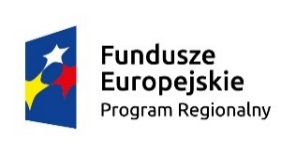 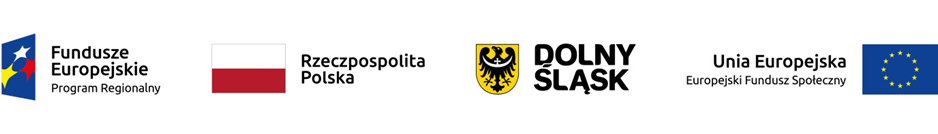 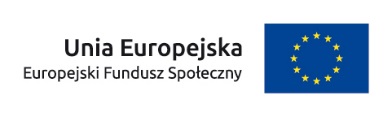 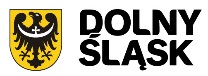 Wymagania konkursowe
6
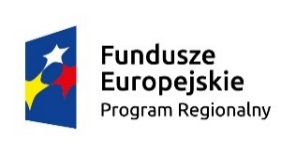 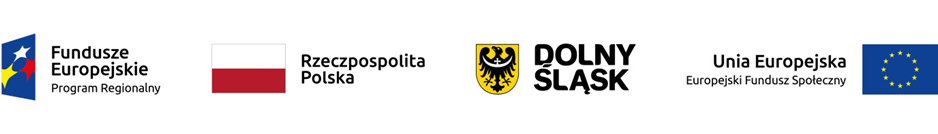 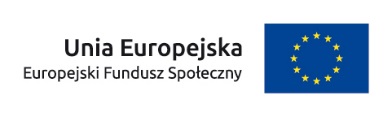 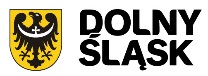 Kto może składać wnioski?

W ramach konkursu o dofinansowanie realizacji projektu mogą ubiegać się następujące  podmioty wyszczególnione w SZOOP RPO WD, tj. 

osoby prowadzące działalność gospodarczą, 
przedsiębiorcy,
organizacje pracodawców, 
stowarzyszenia, 
związki zawodowe, 
jednostki samorządu terytorialnego, w tym samorządowe jednostki organizacyjne, 
spółdzielnie, 
samodzielne publiczne zakłady opieki zdrowotnej, 
fundacje, 
wspólnoty mieszkaniowe, 
placówki systemu oświaty, 
inne jednostki organizacyjne systemu oświaty niepubliczne.
7
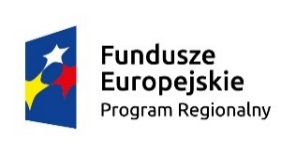 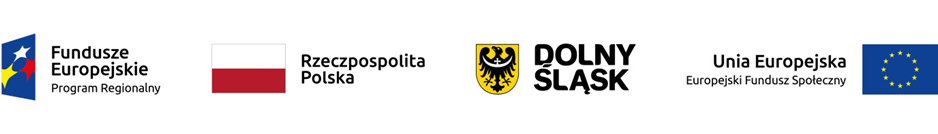 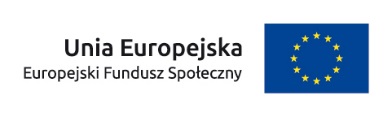 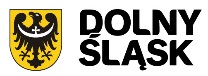 Wnioskodawca składa (jako lider) maksymalnie 2 wnioski                        o dofinansowanie projektu. Kryterium zostanie zweryfikowane na podstawie rejestru prowadzonego przez IOK.


UWAGA!
W przypadku złożenia więcej niż dwóch wniosków o dofinansowanie, w których ten sam podmiot występuje jako lider, Instytucja Organizująca Konkurs odrzuca wszystkie złożone w odpowiedzi na konkurs wnioski, w związkuz niespełnieniem przez Wnioskodawcę kryterium. W przypadku wycofania wniosku o dofinansowanie Wnioskodawca ma prawo złożyć kolejny wniosek. 
Kryterium zakłada limit dwóch składanych wniosków dla Wnioskodawcy, który pełni funkcję lidera projektu. Ten sam podmiot może pełnić rolę partnera               w nieograniczonej liczbie projektów.
8
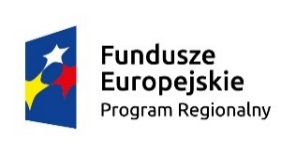 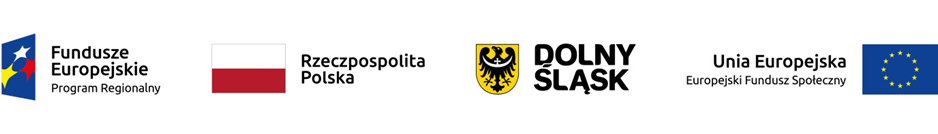 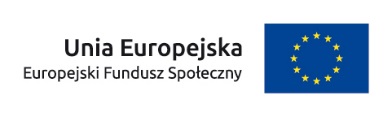 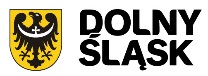 Grupa docelowa/ostateczni odbiorcy wsparcia

Zgodnie z SZOOP RPO WD grupa docelowa/ostateczni odbiorcy wsparcia                    w zakresie projektów typu 8.4.A to osoby:

powracające na rynek pracy po urlopach macierzyńskich, rodzicielskich, wychowawczych sprawujące opiekę nad dziećmi w wieku do lat 3; 

pozostające bez zatrudnienia i sprawujące opiekę nad dziećmi w wieku do lat 3.
9
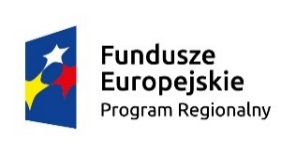 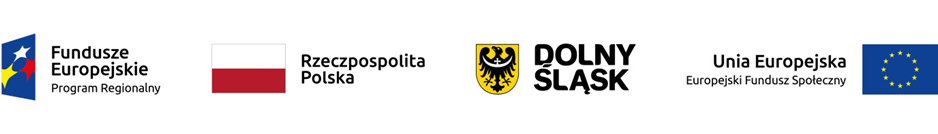 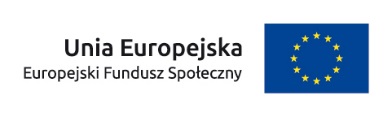 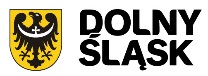 Wymagania konkursowe
10
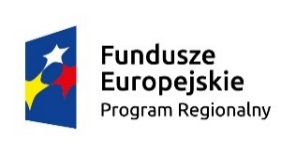 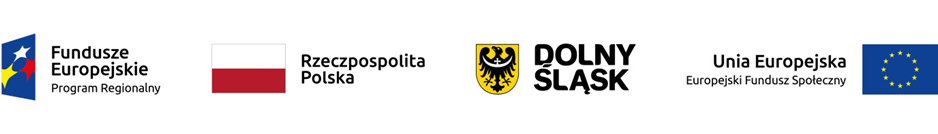 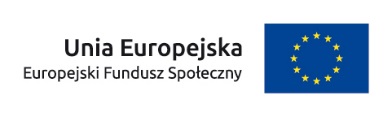 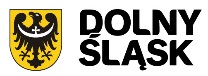 WKŁAD WŁASNY
	
    Minimalny udział wkładu własnego Beneficjenta w ramach konkursu wynosi 15% wydatków kwalifikowalnych projektu. Spełnienie wymogu jest weryfikowane przez IOK poprzez pomnożenie wartości projektu przez wymagany współczynnik procentowy i zaokrąglenie do pełnych groszy w górę.
Uzasadnienie dla przewidzianego w projekcie wkładu własnego, w tym informacja o wkładzie rzeczowym powinno być ściśle powiązane z opisem we wniosku i szczegółowym budżetem projektu.
11
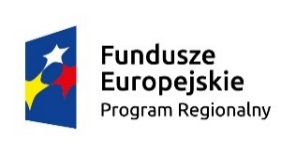 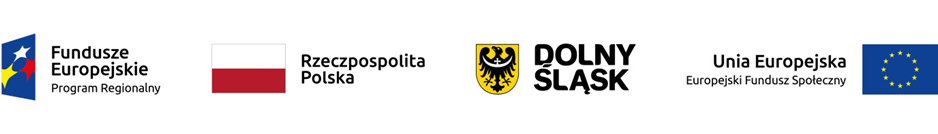 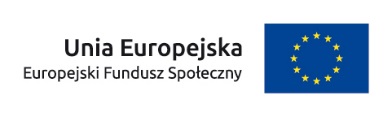 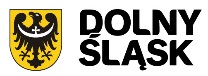 OKRES REALIZACJI PROJEKTU

IOK zaleca, aby realizacja projektu rozpoczynała się nie wcześniej niż w październiku w 2018 r. Okres kwalifikowalności wydatków w ramach projektu może przypadać na okres przed podpisaniem umowy o dofinansowanie, jednak nie wcześniej niż przed dniem złożenia wniosku o dofinansowanie (pod warunkiem, że wydatki te odnoszą się do okresu realizacji projektu). Końcowy wniosek o płatność należy złożyć w terminie do 30 dni od daty zakończenia realizacji projektu, wskazanej w umowie o dofinansowanie.
12
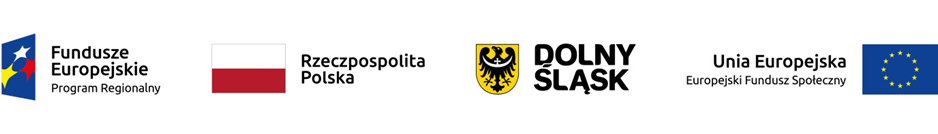 Przedmiot konkursu
Konkurs dotyczy naboru projektów składanych w ramach typu operacji 8.4.A.,tj. projektów na rzecz aktywizacji zawodowej osób opiekujących się dziećmi w wieku do lat 3 poprzez tworzenie i rozwijanie miejsc opieki nad dziećmi do lat 3 zgodnie z ustawą o opiece nad dziećmi w wieku do lat 3 oraz pokrywanie kosztów opieki w tym:
tworzenie nowych miejsc opieki nad dziećmi do lat 3, w tym dostosowanych do potrzeb dzieci z niepełnosprawnościami w istniejących lub nowo tworzonych instytucjonalnych formach opieki przewidzianych ustawą o opiece nad dziećmi w wieku do lat 3, tj. w żłobkach, klubach dziecięcych oraz w ramach instytucji dziennego opiekuna;
dostosowanie istniejących miejsc opieki nad dziećmi do lat 3 do potrzeb dzieciz niepełnosprawnościami w instytucjonalnych formach opieki przewidzianych ustawą o opiece nad dziećmi w wieku do lat 3;
sfinansowanie kosztów usług bieżącej opieki nad dziećmi poprzez pokrycie kosztów opłat za pobyt dziecka w żłobku, klubie dziecięcym lub u dziennego opiekuna ponoszonych przez opiekunów dzieci lub pokrycie kosztów wynagrodzenia niani ponoszonych przez opiekunów dzieci do lat 3 wskazanych w Grupie docelowej/ ostatecznych odbiorcach wsparcia; 
aktywizacja zawodowa opiekunów dzieci do lat 3 realizowana jako element uzupełniający wsparcia wskazanego w lit. a-c.
13
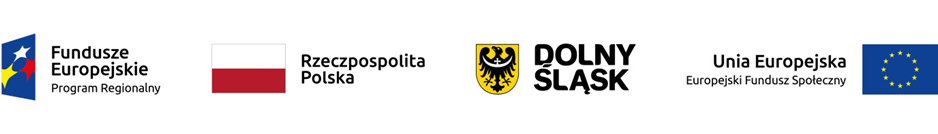 Aktywizacja zawodowa
Możliwa jest realizacja poradnictwa zawodowego, szkoleń oraz kursów zawodowych dopasowanych do indywidualnych potrzeb uczestnika projektu w ramach aktywizacji zawodowej opiekunów dzieci do lat 3, tj. osób bezrobotnych lub osób biernych zawodowo pozostających poza rynkiem pracy ze względu na obowiązek opieki nad dziećmi do lat 3, w tym do osób, które przerwały karierę zawodową ze względu na urodzenie dziecka lub przebywających na urlopie wychowawczym.
14
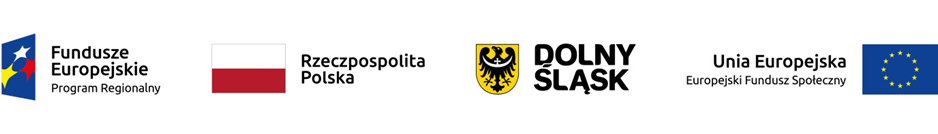 W ramach projektów ukierunkowanych na tworzenie nowych miejsc opieki nad dziećmi do lat 3 w formie żłobków, klubów dziecięcych oraz u dziennego opiekuna możliwe są m.in. następujące kategorie działań: 

dostosowanie pomieszczeń do potrzeb dzieci, w tym do wymogów budowlanych, sanitarno-higienicznych, bezpieczeństwa przeciwpożarowego, organizacja kuchni, stołówek, szatni zgodnie z koncepcją uniwersalnego projektowania itp.; 
zakup i montaż wyposażenia (w tym m. in. meble, wyposażenie wypoczynkowe, wyposażenie sanitarne, zabawki); 
zakup pomocy do prowadzenia zajęć opiekuńczo-wychowawczych i edukacyjnych, specjalistycznego sprzętu oraz narzędzi do rozpoznawania potrzeb rozwojowych i edukacyjnych oraz możliwości psychofizycznych dzieci, wspomagania rozwoju i prowadzenia terapii dzieci ze specjalnymi potrzebami edukacyjnymi, ze szczególnym uwzględnieniem tych pomocy, sprzętu i narzędzi, które są zgodne z koncepcją uniwersalnego projektowania; 
wyposażenie i montaż placu zabaw wraz z bezpieczną nawierzchnią i ogrodzeniem; 
modyfikacja przestrzeni wspierająca rozwój psychoruchowy i poznawczy dzieci; 
zapewnienie bieżącego funkcjonowania utworzonego miejsca opieki nad dziećmi do lat 3, w tym: koszty wynagrodzenia personelu zatrudnionego w miejscu opieki nad dziećmi do lat 3, koszty opłat za wyżywienie i pobyt dziecka (finansowanie działalności bieżącej nowo utworzonych miejsc opieki nad dziećmi do 3 lat w formie żłobków, klubów dziecięcych lub dziennego opiekuna, o której mowa w niniejszym ppkt. w ramach projektów współfinansowanych ze środków EFS może trwać przez okres nie dłuższy niż 24 miesiące);
przeszkolenie w zawodzie dziennego opiekuna, odbycie szkolenia uzupełniającego; 
inne wydatki, o ile są niezbędne do prawidłowego funkcjonowania miejsca opieki nad dziećmi do lat 3.
15
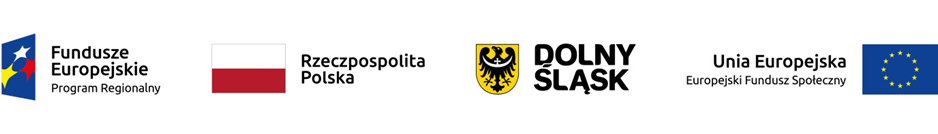 Pokrycie kosztów związanych z bieżącym świadczeniem usług opieki nad dziećmi do lat 3 (poprzez pokrycie kosztów opłat za pobyt dziecka w żłobku, klubie dziecięcym lub u dziennego opiekuna ponoszonych przez opiekunów dzieci lub pokrycie kosztów wynagrodzenia niani ponoszonych przez opiekunów dzieci do lat 3 obejmuje: 
opłaty za pobyt dziecka w żłobku, klubie dziecięcym lub u dziennego opiekuna, do zapłaty których jest zobowiązany rodzic;
wynagrodzenie oraz koszty składek na ubezpieczenia społeczne niani sprawującej opiekę nad dzieckiem, które opłaca rodzic zgodnie z umową o świadczenie usług oraz zgodnie z ustawą o opiece nad dziećmi w wieku do lat 3. 

      Ww. koszty względem konkretnego dziecka i opiekuna są finansowane ze środków EFS przez okres nie dłuższy niż 12 miesięcy.
      Koszty składek na ubezpieczenia społeczne pokrywane w stosownych przypadkach przez ZUS zgodnie z ustawą o opiece nad dziećmi w wieku do lat 3 od podstawy stanowiącej kwotę nie wyższą niż wysokość 50 % wysokości  minimalnego wynagrodzenia za pracę ustalonego zgodnie z przepisami o minimalnym wynagrodzeniu za pracę nie są objęte dofinansowaniem w ramach projektu. W ramach projektu można sfinansować wyłącznie te składki na ubezpieczenia społeczne które są opłacane przez rodzica.
16
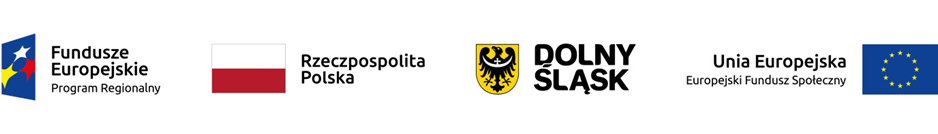 UWAGA! Zgodnie z ustawą o opiece nad dziećmi w wieku do lat 3: 
opieka nad dzieckiem może być sprawowana do ukończenia roku szkolnego, w którym dziecko ukończy 3 rok życia lub w przypadku gdy niemożliwe lub utrudnione jest objęcie dziecka wychowaniem przedszkolnym – 4 rok życia; 
przez opiekunów dzieci należy rozumieć rodziców/opiekunów prawnych oraz inne osoby, którym sąd powierzył sprawowanie opieki nad dzieckiem.
17
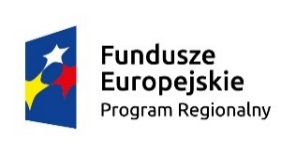 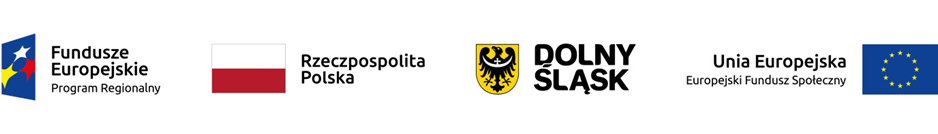 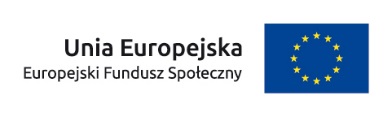 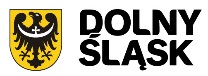 Mechanizm racjonalnych usprawnień
Mechanizmy racjonalnych usprawnień to konieczne i odpowiednie zmiany oraz dostosowania, nienakładające nieproporcjonalnego lub nadmiernego obciążenia, rozpatrywane osobno dla każdego konkretnego przypadku, w celu zapewnienia osobom z niepełnosprawnościami możliwości korzystania z wszelkich praw człowieka i podstawowych wolności oraz ich wykonywania na zasadzie równości z innymi osobami. Łączny koszt racjonalnych usprawnień na jednego uczestnika w projekcie nie może przekroczyć 12 tys. PLN.
W projektach dedykowanych wyłącznie lub przede wszystkim osobom z niepełnosprawnościami, szczególnie z rozpoznanymi specjalnymi potrzebami uczestników, wydatki na sfinansowanie racjonalnych usprawnień należy zaplanować na poziomie wniosku o dofinansowanie projektu. Wówczas limit 12 tys. PLN na uczestnika nie obowiązuje. Natomiast konieczne jest wskazanie we wniosku diagnozy potrzeb danej grupy oraz zaplanowanie działań i wskaźników adekwatnych do skali środków przeznaczonych na wsparcie bezpośrednie osoby/uczestnika, prowadzące do uzyskania przez nią korzyści. W przypadku projektów, w których założono X% udział osób z niepełnosprawnościami, ale nie jest możliwe precyzyjne wskazanie rodzajów niepełnosprawności i specjalnych potrzeb z nich wynikających, nie należy z góry zakładać określonych kosztów związanych z racjonalnymi usprawnieniami.
W projektach ogólnodostępnych Wnioskodawca nie powinien zabezpieczać w ramach budżetu projektów środków na ewentualną konieczność sfinansowania mechanizmu racjonalnych usprawnień, ponieważ nie ma pewności, że w projekcie wystąpi udział osób z niepełnosprawnością (w tym z określonym rodzajem). W przypadku projektów ogólnodostępnych mechanizm racjonalnych usprawnień jest uruchamiany w momencie pojawienia się w projekcie osoby z niepełnosprawnością, a limit tego mechanizmu wynosi 12 tys. PLN/ osobę.
18
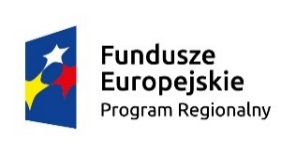 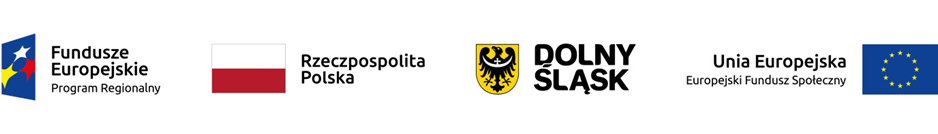 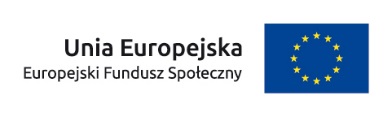 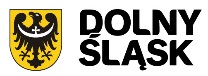 Koncepcja „uniwersalnego projektowania”
Koncepcja uniwersalnego projektowania - projektowanie produktów, środowiska, programów i usług w taki sposób, by były użyteczne dla wszystkich, w możliwie największym stopniu, bez potrzeby adaptacji lub specjalistycznego projektowania. Uniwersalne projektowanie nie wyklucza możliwości zapewniania dodatkowych udogodnień dla szczególnych grup osób z niepełnosprawnościami, jeżeli jest to potrzebne.
Co do zasady, wszystkie produkty projektów realizowanych ze środków EFS, EFRR i FS (produkty, towary, usługi, infrastruktura) są dostępne dla wszystkich osób, w tym również dostosowane do zidentyfikowanych potrzeb osób z niepełnosprawnościami. Oznacza to, że muszą być zgodne z koncepcją uniwersalnego projektowania, opartego na ośmiu regułach (opisanych w Wytycznych w zakresie realizacji zasady równości szans i niedyskryminacji, w tym dostępności dla osób z niepełnosprawnościami oraz zasady równości szans kobiet i mężczyzn w ramach funduszy unijnych na lata 2014-2020):
1. Użyteczność dla osób o różnej sprawności
2. Elastyczność w użytkowaniu
3. Proste i intuicyjne użytkowanie
4. Czytelna informacja
5. Tolerancja na błędy
6. Wygodne użytkowanie bez wysiłku
7. Wielkość i przestrzeń odpowiednie dla dostępu i użytkowania
8. Percepcja równości
19
Koncepcja „uniwersalnego projektowania”
Wszystkie projekty (zarówno z EFS jak i z EFRR) powinny być dostępne dla osób niepełnosprawnych – co nie oznacza automatycznie, że muszą być one uniwersalnie zaprojektowane, tzn. od razu, z góry zapewniać zestaw wszelkiego rodzaju możliwych ułatwień dla różnych rodzajów niepełnosprawności . To dotyczy tylko projektów, w których powstaje nowa infrastruktura lub istniejąca jest znacząco przebudowywana.
20
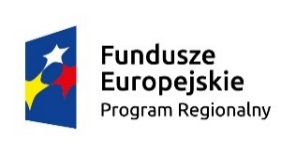 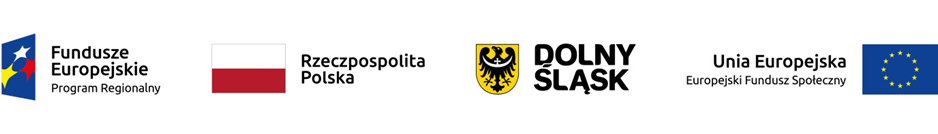 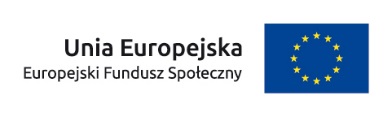 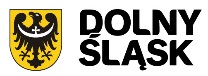 OCENA WNIOSKU O DOFINANSOWANIE

Ocena projektów w ramach konkursu składa się z następujących etapów: 
ocena formalna – etap obligatoryjny, przeprowadzany w ramach KOP obejmuje:
weryfikację wymogów formalnych, o których mowa w Rozdziale IV Podrozdziale 3 Regulaminu konkursu oraz
ocenę spełniania kryteriów formalnych i kryteriów dostępu , polegającą na przypisaniu im wartości logicznych „tak”, „nie” albo stwierdzeniu,  że kryterium nie dotyczy danego projektu. 
       Ocena spełniania danego kryterium jest dokonywana przez jedną osobę.  Wszystkie projekty ocenione pozytywnie pod względem formalnym rejestrowane są w aplikacji głównej Centralnego systemu teleinformatycznego (SL2014);
ocena merytoryczna - etap obligatoryjny, przeprowadzany w ramach KOP. Obejmuje sprawdzenie projektu pod kątem spełniania właściwych kryteriów, zgodnie z zasadami określonymi przez właściwą instytucję w Regulaminie konkursu. Oceny na tym etapie dokonuje 2 członków KOP. W ramach tego etapu weryfikowane są kryteria horyzontalne, merytoryczne i premiujące;
negocjacje – proces uzyskiwania informacji i wyjaśnień od wnioskodawców, korygowania projektu w oparciu o uwagi dotyczące spełniania kryteriów wyboru projektów, zakończony weryfikacją projektu pod względem spełnienia zerojedynkowego kryterium wyboru projektów w zakresie spełnienia warunków postawionych przez oceniających lub przewodniczącego KOP.
21
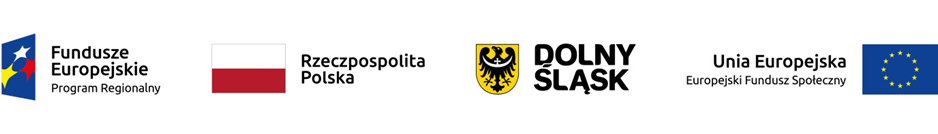 Wskaźniki
Zestawienie wskaźników możliwych do zastosowania w ramach konkursu zawiera załącznik nr 8 do Regulaminu konkursu.
Wnioskodawca zobowiązany jest do wskazania we wniosku o dofinansowanie i monitorowania wszystkich niżej wymienionych wskaźników adekwatnych dla danego projektu. Jednocześnie należy zaznaczyć, że konieczne jest wybranie co najmniej jednego spośród wskaźników programowych produktu i rezultatu wymienionych w Regulaminie konkursu oraz wszystkich wskaźników horyzontalnych. Wybór co najmniej jednego wskaźnika produktu i rezultatu jest niezbędny do zarejestrowania projektu w SL2014.
22
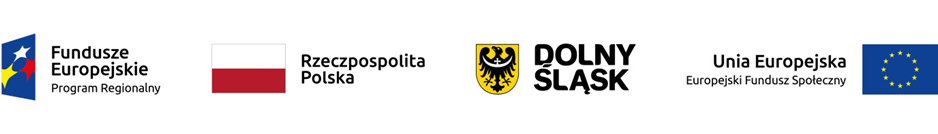 Wskaźniki
Wskaźniki produktu:
Liczba osób opiekujących się dziećmi w wieku do lat 3 objętych wsparciem w programie [osoby] 
Wskaźnik mierzy liczbę osób opiekujących się dziećmi w wieku do lat trzech, które otrzymały bezpośrednie wsparcie Europejskiego Funduszu Społecznego w zakresie zapewnienia miejsc opieki nad dziećmi do lat 3 oraz, w przypadku gdy wynika to ze zdiagnozowanych potrzeb osób pozostających bez zatrudnienia (diagnoza opcjonalna) - w zakresie aktywizacji zawodowej. 
Liczba utworzonych miejsc opieki nad dziećmi w wieku do lat 3 [szt.] 
Wskaźnik mierzy liczbę utworzonych miejsc w żłobkach, klubach dziecięcych, u dziennych opiekunów. Wskaźnik odnosi się do utworzonego miejsca (nie utworzonych punktów opieki), tj. miejsca opieki nad jednym dzieckiem. Pojęcia: żłobek, klub dziecięcy, dzienny opiekun - zgodnie z ustawą z dnia 4 lutego 2011r. o opiece nad dziećmi w wieku do lat 3 (Dz.U. z 2016 r. poz. 157 z późn. zm.). Definicja na podstawie: ustawa o opiece nad dziećmi w wieku do lat 3.
23
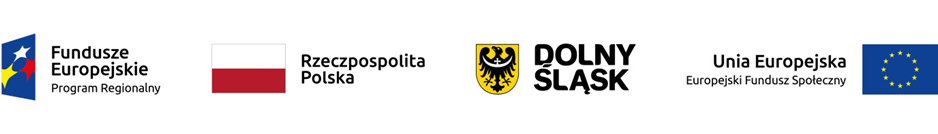 Wskaźniki
Wskaźniki rezultatu
Liczba osób, które powróciły na rynek pracy po przerwie związanej z urodzeniem/ wychowaniem dziecka, po opuszczeniu programu [osoby]
Wskaźnik mierzy liczbę osób pracujących, które dzięki wsparciu otrzymanemu w ramach projektu powróciły na rynek pracy po przerwie związanej z urodzeniem/wychowaniem dziecka w wyniku działań związanych z zapewnieniem miejsc opieki nad dziećmi w wieku do lat 3. We wskaźniku należy wykazać osoby, które wróciły na rynek pracy po urlopie macierzyńskim lub rodzicielskim. We wskaźniku uwzględniane są osoby, które w dniu przystąpienia do projektu były pracujące. 
Liczba osób pozostających bez pracy, które znalazły pracę lub poszukują pracy po opuszczeniu programu [osoby]
Wskaźnik mierzy liczbę osób, które dzięki wsparciu EFS w zakresie zapewnienia miejsc opieki nad dziećmi do lat 3 oraz, w przypadku gdy wynika to ze zdiagnozowanych potrzeb osób pozostających bez zatrudnienia (diagnoza opcjonalna) - w zakresie aktywizacji zawodowej -znalazły pracę lub poszukują pracy po opuszczeniu programu.
24
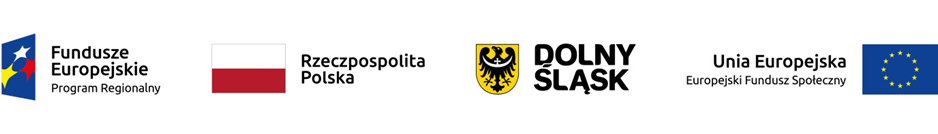 Wskaźniki
Wskaźniki horyzontalne
W każdym projekcie należy wybrać wszystkie wskaźniki horyzontalne, przy czym ich wartość na etapie składania wniosku o dofinansowanie może być równa 0 (zero).
Liczba projektów, w których sfinansowano koszty racjonalnych usprawnień dla osób z niepełnosprawnościami [szt.]
Racjonalne usprawnienie oznacza konieczne i odpowiednie zmiany oraz dostosowania, nie nakładające nieproporcjonalnego lub nadmiernego obciążenia, rozpatrywane osobno dla każdego konkretnego przypadku, w celu zapewnienia osobom z niepełnosprawnościami możliwości korzystania z wszelkich praw człowieka i podstawowych wolności oraz ich wykonywania na zasadzie równości z innymi osobami.
Liczba obiektów dostosowanych do potrzeb osób z niepełnosprawnościami [szt.]
Wskaźnik odnosi się do liczby obiektów, które zaopatrzono w specjalne podjazdy, windy, urządzenia głośnomówiące, bądź inne rozwiązania umożliwiające dostęp (tj. usunięcie barier w dostępie, w szczególności barier architektonicznych) do tych obiektów i poruszanie się po nich osobom z niepełnosprawnościami ruchowymi czy sensorycznymi.
25
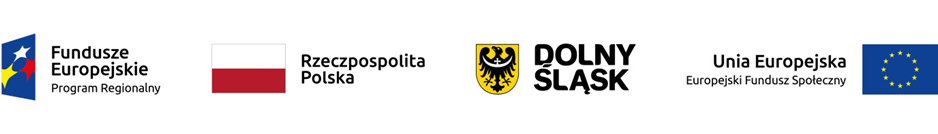 Wskaźniki
Wskaźniki horyzontalne

Liczba osób objętych szkoleniami/doradztwem w zakresie kompetencji cyfrowych [osoby]
Wskaźnik mierzy liczbę osób objętych szkoleniami/doradztwem w zakresie nabywania/ doskonalenia umiejętności warunkujących efektywne korzystanie z mediów elektronicznych tj. m.in. korzystania z komputera, różnych rodzajów oprogramowania, internetu oraz kompetencji ściśle informatycznych (np. programowanie, zarządzanie bazami danych, administracja sieciami, administracja witrynami internetowymi).
Liczba podmiotów wykorzystujących technologie informacyjno–komunikacyjne (TIK) [szt.]
Wskaźnik mierzy liczbę podmiotów, które w celu realizacji projektu, zainwestowały w technologie informacyjno-komunikacyjne, a w przypadku projektów edukacyjno-szkoleniowych, również podmiotów, które podjęły działania upowszechniające wykorzystanie TIK.
26
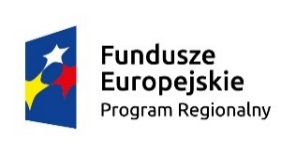 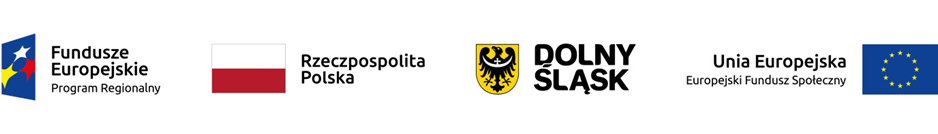 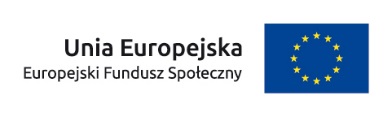 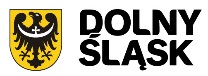 Kryteria formalne
12 kryteriów formalnych

Część z nich  jest weryfikowana na podstawie oświadczeń wpisanych na stałe w części wniosku Oświadczenia
Przesłanie elektronicznej wersji  wniosku do instytucji organizującej konkurs w ramach naboru w systemie SOWA EFS RPDS oznacza równocześnie złożenie wszystkich zawartych we wniosku oświadczeń.
27
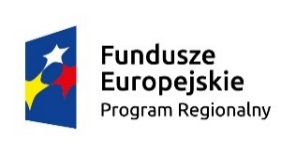 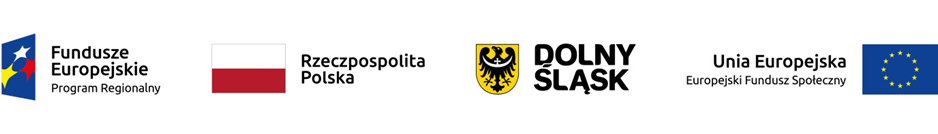 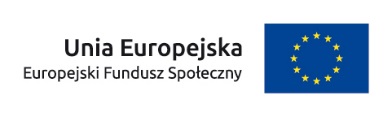 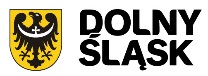 Kryteria formalne (nieweryfikowane na podstawie oświadczeń)
1. Kwalifikowalność projektu
Projekt został złożony w odpowiedzi na właściwy konkurs w systemie SOWA EFS RPDS.
W ramach tego kryterium sprawdzane będzie czy projekt został złożony w odpowiedzi na właściwy konkurs (horyzontalny/OSI lub poszczególnych ZIT-ów). Kryterium weryfikowane jest na podstawie zapisów wniosku o dofinansowanie.

2. Kwalifikowalność typu projektu 
W ramach tego kryterium sprawdzane będzie, czy projekt jest zgodny z typem projektów wskazanym w Regulaminie danego konkursu.
Kryterium weryfikowane jest na podstawie zapisów wniosku o dofinansowanie.
28
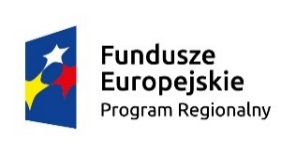 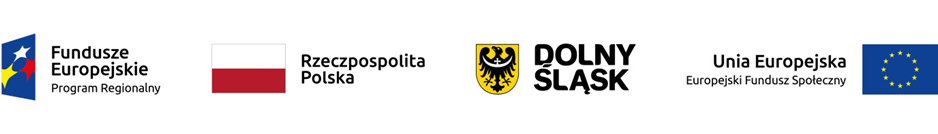 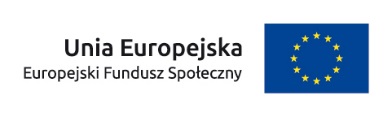 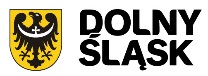 Kryteria formalne (nieweryfikowane na podstawie oświadczeń) – cd.
3. Kwalifikowalność Wnioskodawcy/Beneficjenta
W ramach tego kryterium sprawdzane będzie, czy Wnioskodawca/Beneficjent jest uprawniony do ubiegania się o wsparcie w ramach ogłoszonego konkursu (zgodnie z katalogiem Wnioskodawców/Beneficjentów określonym w Regulaminie danego konkursu).
Kryterium weryfikowane jest na podstawie zapisów wniosku o dofinansowanie.
4. Prawidłowość wyboru partnerów w projekcie– zmiana!!!
W ramach tego kryterium sprawdzana będzie czy wybór partnerów został dokonany w sposób prawidłowy.
Kryterium będzie weryfikowane na podstawie zapisów wniosku o dofinansowanie oraz dokumentów załączonych do wniosku. Dopuszcza się jednokrotne skierowanie projektu do poprawy/uzupełnienia w zakresie skutkującym jego spełnieniem. Niespełnienie kryterium po wezwaniu do uzupełnienia/ poprawy skutkuje jego odrzuceniem.
29
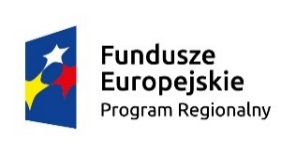 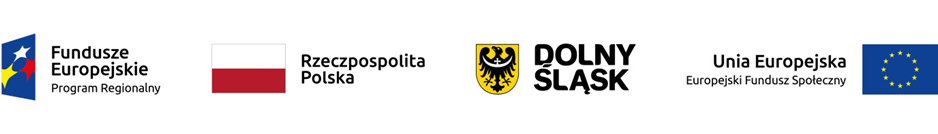 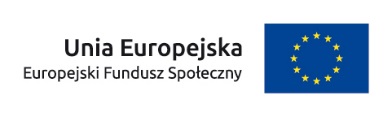 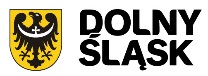 Kryteria formalne (nieweryfikowane na podstawie oświadczeń) – cd.
4. Prawidłowość wyboru partnerów w projekcie – zmiana!!!
W ramach tego kryterium sprawdzana będzie czy wybór partnerów został dokonany w sposób prawidłowy, to znaczy:
wybór partnerów został dokonany przed złożeniem wniosku  o dofinansowanie,
jeśli inicjującym projekt partnerski jest podmiot, o którym mowa w art. 3 ust. 1 ustawy z dnia 29 stycznia 2004 r. - Prawo zamówień publicznych, sprawdzane jest czy wybór partnerów spośród podmiotów innych niż wymienione w art. 3 ust. 1 pkt 1-3a tej ustawy, został dokonany z zachowaniem zasady przejrzystości i równego traktowania, w szczególności zgodnie z zasadami określonymi w art. 33 ust. 2 ustawy z dnia 11 lipca 2014 r. o zasadach realizacji programów w zakresie polityki spójności finansowanych w perspektywie finansowej 2014–2020.
Kryterium będzie weryfikowane na podstawie zapisów wniosku o dofinansowanie oraz dokumentów załączonych do wniosku.
30
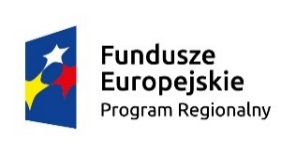 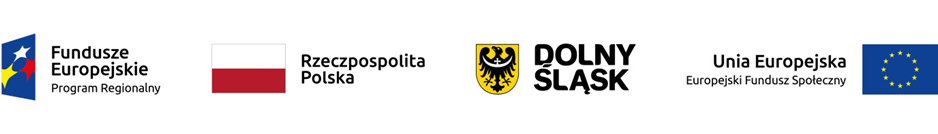 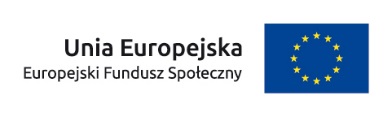 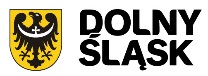 Kryteria formalne (nieweryfikowane na podstawie oświadczeń) - cd4. Prawidłowość wyboru partnerów w projekcie – zmiana!!!
1.  w przypadku wszystkich projektów partnerskich – na podstawie dokumentu potwierdzającego prawidłowość dokonania wyboru partnerów do projektu przed datą złożenia wniosku o dofinansowanie załączony w systemie SOWA RPDS. Dokument może mieć formę np. listu intencyjnego, oświadczenia i powinien zawierać co najmniej:
datę sporządzenia/ podpisania dokumentu;
wskazanie stron (podmiotów), które oświadczają chęć wspólnej realizacji projektu z wyróżnieniem Partnera Wiodącego;
tytuł projektu, który strony zdecydowały się realizować wspólnie;
oświadczenie o chęci wspólnej realizacji przedmiotowego projektu;
podpisy wszystkich stron partnerstwa.
31
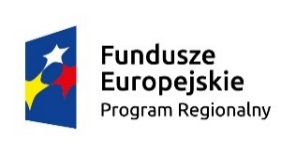 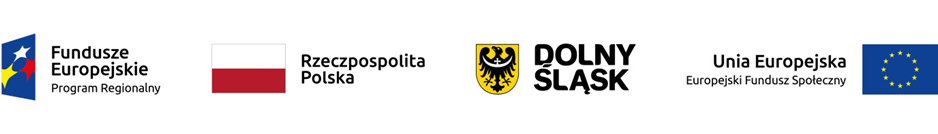 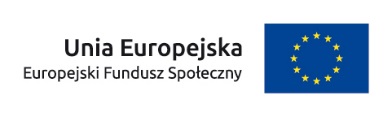 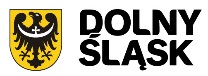 Kryteria formalne (nieweryfikowane na podstawie oświadczeń) - cd4. Prawidłowość wyboru partnerów w projekcie – zmiana!!!
2. w przypadku, gdy podmiotem inicjującym partnerstwo jest podmiot z sektora finansów publicznych w rozumieniu przepisów o finansach publicznych i dokonuje on wyboru partnerów spośród podmiotów spoza sektora finansów publicznych – co najmniej następujące dokumenty:
wydruk ogłoszenia otwartego naboru partnerów ze strony internetowej Wnioskodawcy lub wskazanie we wniosku o dofinansowanie linka pod którym zamieszczono ogłoszenie;
wydruk informacji o podmiotach wybranych do pełnienia funkcji partnera ze strony internetowej Wnioskodawcy lub wskazanie we wniosku o dofinansowanie linka, pod którym zamieszczono informację;
skan potwierdzonej za zgodność z oryginałem wybranej oferty.
32
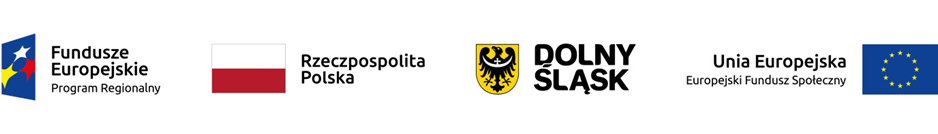 Kryteria formalne (nieweryfikowane na podstawie oświadczeń) – cd.
8. Minimalna/maksymalna wartość projektu
W ramach kryterium weryfikowane będzie, czy wartość projektu nie przekracza poziomów określonych w Regulaminie konkursu.
Kryterium będzie weryfikowane na podstawie zapisów budżetu projektu. W przypadku niniejszego konkursu nie określono minimalnej oraz maksymalnej wartości projektu. Dopuszcza się jednokrotne skierowanie projektu do poprawy/uzupełnienia w zakresie skutkującym jego spełnieniem. Niespełnienie kryterium po wezwaniu do uzupełnienia/ poprawy skutkuje jego odrzuceniem.
9. Wkład własny
W ramach kryterium weryfikowane będzie, czy Wnioskodawca/Beneficjent zapewnił odpowiedni poziom wkładu własnego określony w Regulaminie danego konkursu.
Minimalny udział wkładu własnego Beneficjenta w ramach konkursu wynosi 15% wydatków kwalifikowalnych projektu. Dopuszcza się jednokrotne skierowanie projektu do poprawy/uzupełnienia w zakresie skutkującym jego spełnieniem. Niespełnienie kryterium po wezwaniu do uzupełnienia/ poprawy skutkuje jego odrzuceniem.
33
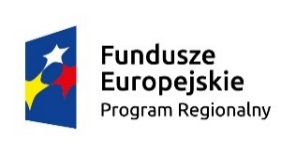 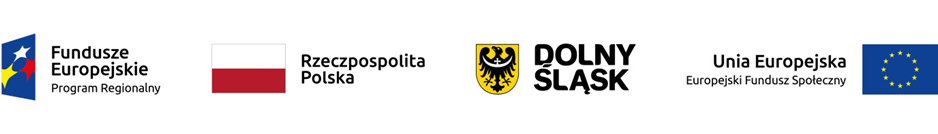 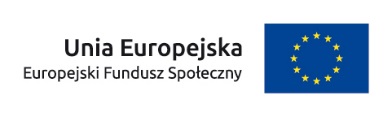 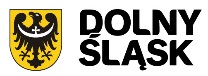 Kryteria formalne (nieweryfikowane na podstawie oświadczeń) – cd.
10. Uproszczone metody rozliczania wydatków
W ramach kryterium weryfikowane będzie, czy w projekcie, w którym wartość wkładu publicznego (środków publicznych) nie przekracza 100 000 EUR zastosowano kwoty ryczałtowe, o których mowa w Wytycznych w zakresie kwalifikowalności wydatków w ramach Europejskiego Funduszu Rozwoju Regionalnego, Europejskiego Funduszu Społecznego oraz Funduszu Spójności na lata 2014-2020. W sytuacjach określonych w Regulaminie konkursu zastosowano pozostałe uproszczone metody rozliczania wydatków, o których mowa w Wytycznych w zakresie kwalifikowalności wydatków w ramach Europejskiego Funduszu Rozwoju Regionalnego, Europejskiego Funduszu Społecznego oraz Funduszu Spójności na lata 2014-2020. 
Kryterium weryfikowane na podstawie zapisów budżetu projektu, obowiązujące w przypadku kwot ryczałtowych dla projektów, których wartość wkładu publicznego (środków publicznych) nie przekracza 100 000 EUR. Dopuszcza się jednokrotne skierowanie projektu do poprawy/uzupełnienia w zakresie skutkującym jego spełnieniem. Niespełnienie kryterium po wezwaniu do uzupełnienia/ poprawy skutkuje jego odrzuceniem.
Do przeliczenia ww. kwoty na PLN należy stosować miesięczny obrachunkowy kurs wymiany stosowany przez KE aktualny na dzień ogłoszenia konkursu tj. 4, 1449 PLN, z dnia 30.01.2018 r., co daje kwotę 414 490 PLN.
34
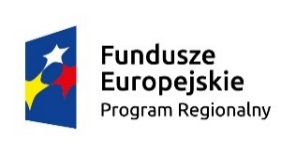 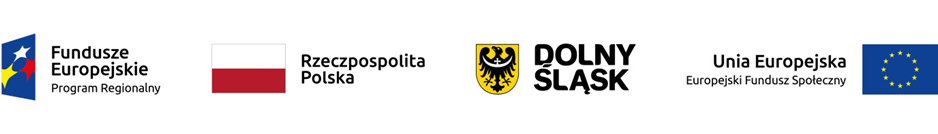 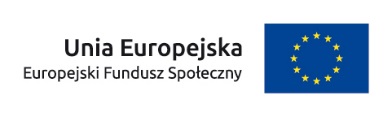 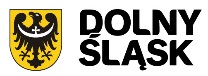 Kryteria formalne (nieweryfikowane na podstawie oświadczeń) – cd.
12. Pomoc de minimis
W sytuacji, gdy w ramach projektu IOK udziela pomocy de minimis bezpośrednio Wnioskodawcy/Beneficjentowi w ramach kryterium weryfikowane będzie, czy podana we wniosku o dofinansowanie wartość uzyskanej pomocy de minimis jest zgodna z danymi zawartymi w Systemie Udostępniania Danych o Pomocy (SUDOP) oraz nie przekracza progów dopuszczalnej pomocy de minimis udzielonej jednemu przedsiębiorcy określonych w art. 3 rozporządzenia Komisji (UE) nr 1407/2013.
Kryterium zostanie zweryfikowane na podstawie informacji zawartych we wniosku o dofinansowanie projektu oraz danych w SUDOP.

IOK w ramach konkursu nie przewiduje sytuacji udzielania pomocy de minimis bezpośrednio Wnioskodawcy/ Beneficjentowi.
35
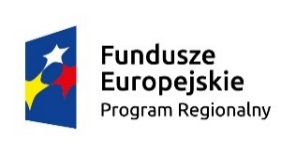 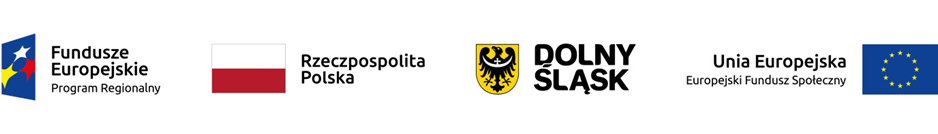 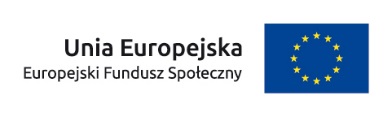 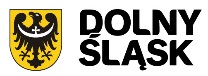 OCENA FORMALNA – kryteria dostępu
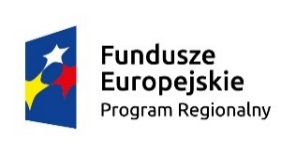 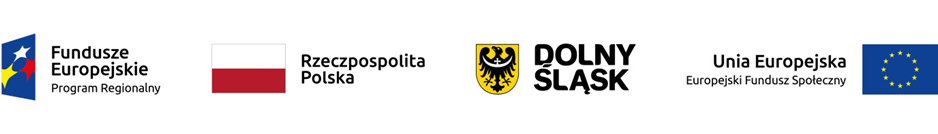 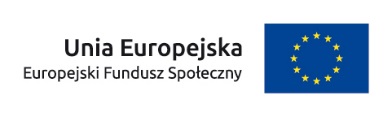 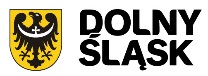 OCENA FORMALNA– kryteria dostępu c.d.
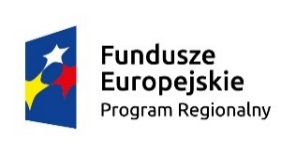 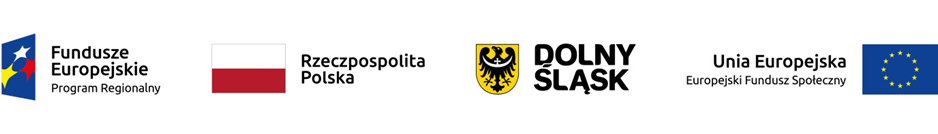 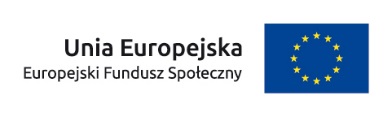 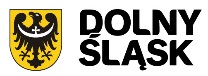 OCENA FORMALNA– kryteria dostępu c.d.
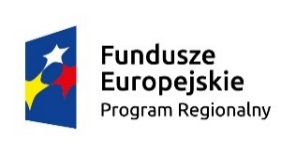 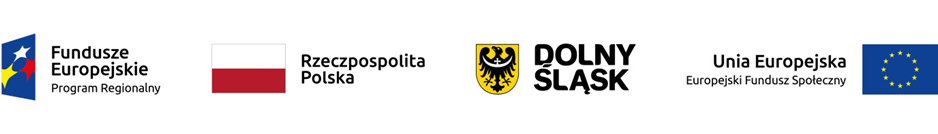 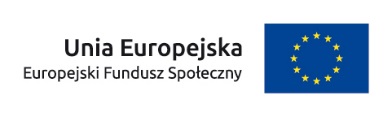 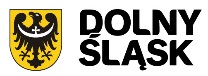 OCENA FORMALNA – kryteria dostępu c.d.
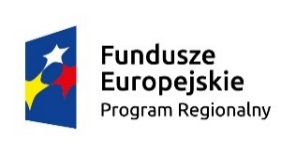 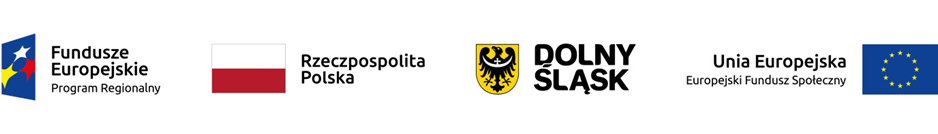 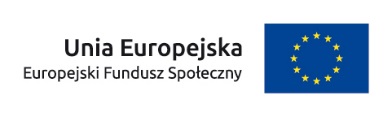 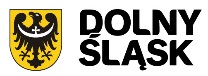 OCENA FORMALNA– kryteria dostępu c.d.
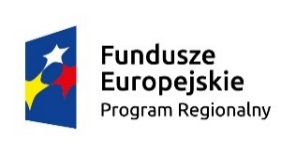 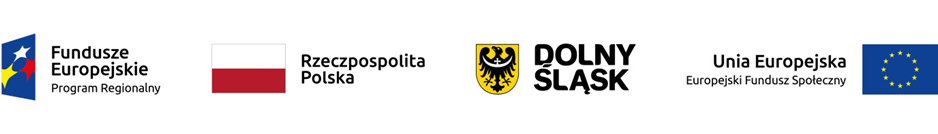 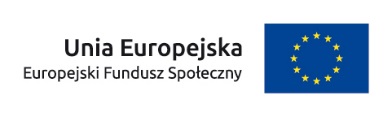 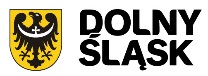 OCENA MERYTORYCZNA – kryteria horyzontalne
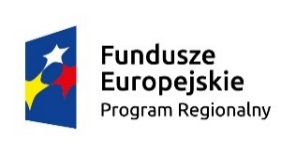 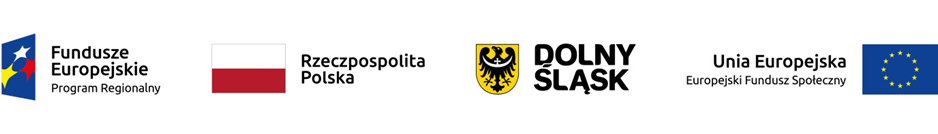 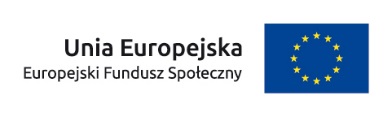 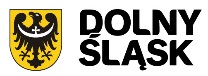 OCENA MERYTORYCZNA – kryteria horyzontalne c.d.
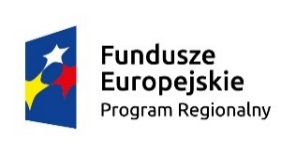 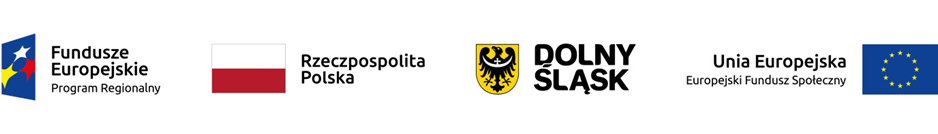 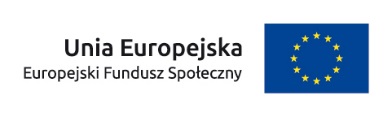 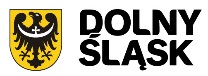 OCENA MERYTORYCZNA – kryteria merytoryczne
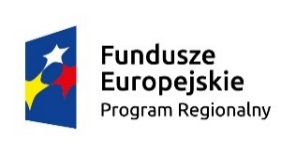 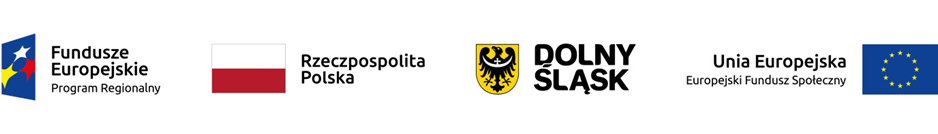 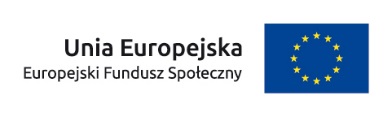 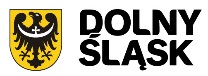 OCENA MERYTORYCZNA – kryteria merytoryczne c.d.
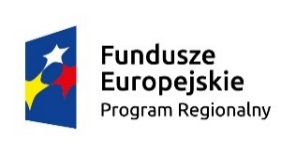 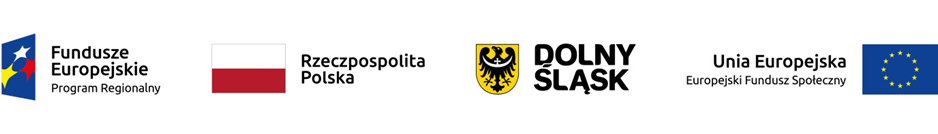 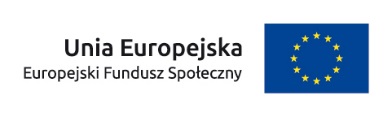 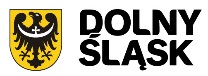 OCENA MERYTORYCZNA – kryteria merytoryczne c.d.
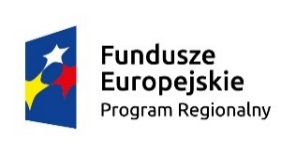 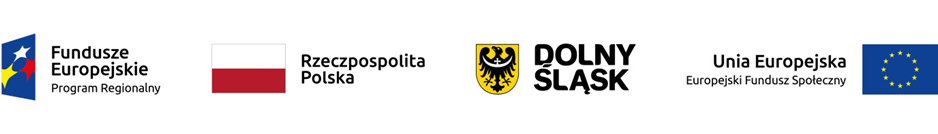 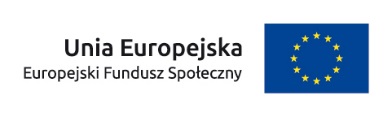 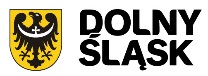 OCENA MERYTORYCZNA – kryteria merytoryczne c.d.
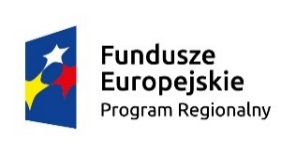 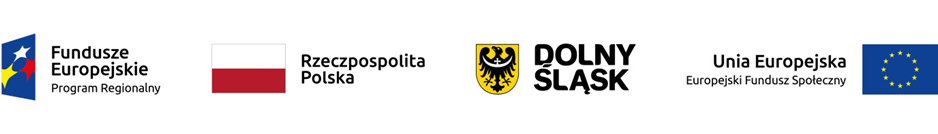 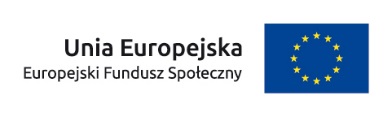 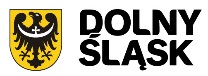 OCENA MERYTORYCZNA – kryteria merytoryczne c.d.
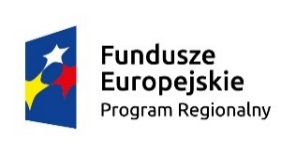 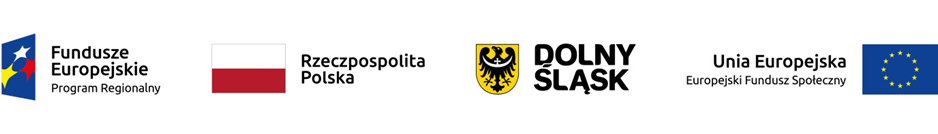 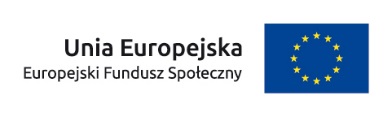 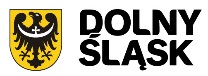 OCENA MERYTORYCZNA – kryteria merytoryczne c.d.
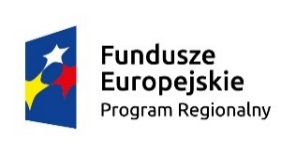 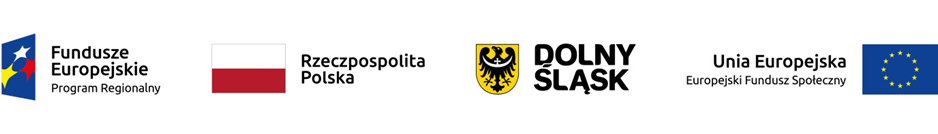 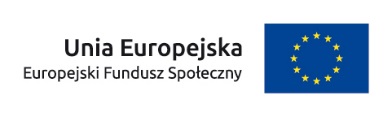 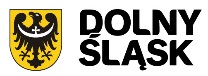 OCENA MERYTORYCZNA – kryteria merytoryczne c.d.
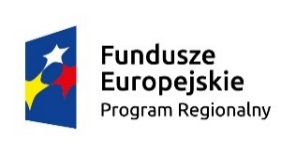 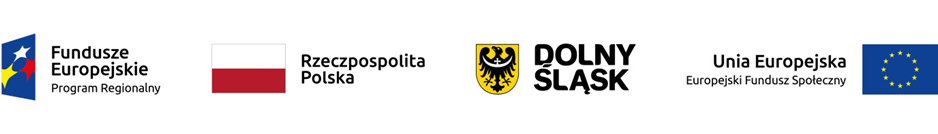 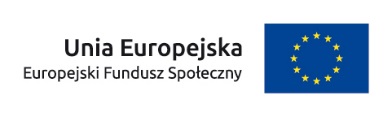 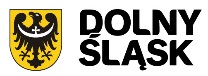 OCENA MERYTORYCZNA – kryteria merytoryczne c.d.
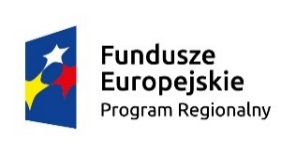 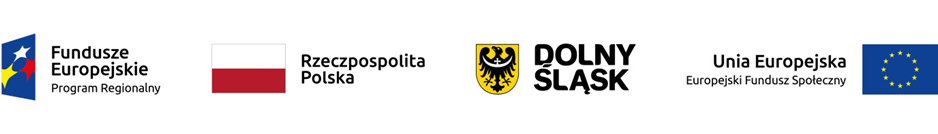 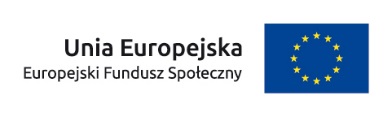 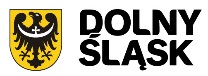 OCENA MERYTORYCZNA – kryteria premiujące
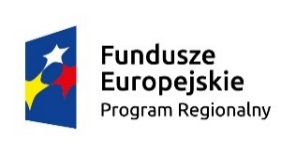 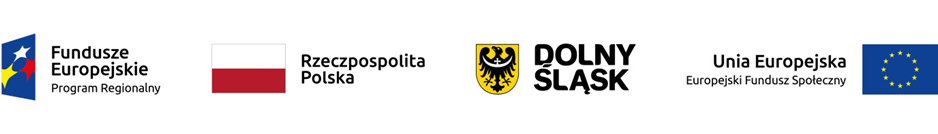 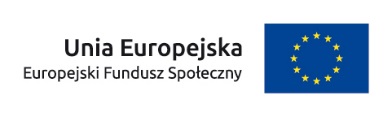 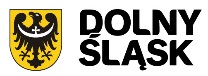 OCENA MERYTORYCZNA – kryteria premiujące
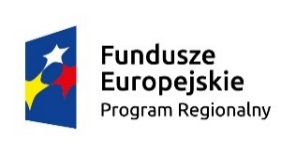 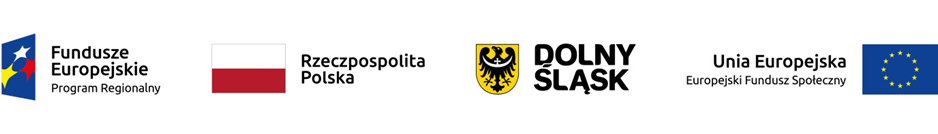 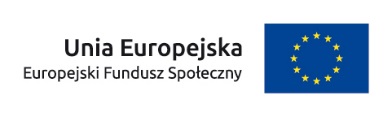 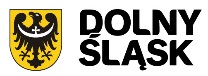 OCENA MERYTORYCZNA – 
kryteria merytoryczne weryfikowane na etapie negocjacji
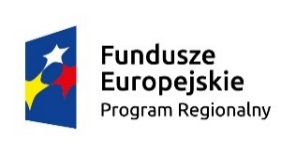 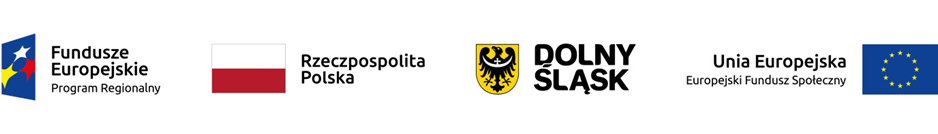 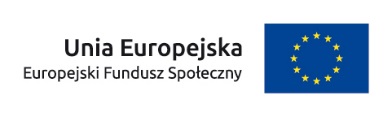 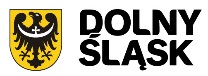 Najczęstsze błędy występujące we wnioskach o dofinansowanie w konkursach realizowanych w RPO 2014-2020
54
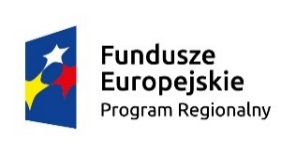 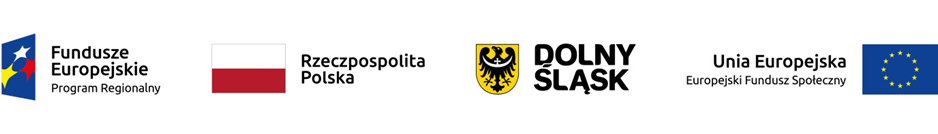 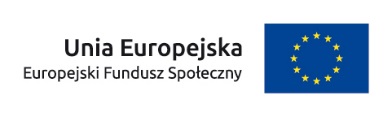 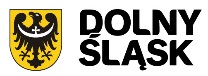 Najczęstsze błędy występujące we wnioskach o dofinansowanie w konkursach realizowanych w RPO 2014-2020
Brak znajomości regulaminu konkursu i podstawowych dokumentów programowych, w tym  Wytycznych w zakresie kwalifikowalności wydatków w ramach europejskiego Funduszu Rozwoju Regionalnego, Europejskiego Funduszu Społecznego oraz Funduszu Spójności na lata 2014-2020.
Błędnie wnoszony wkład własny w projektach, w wysokości poniżej - 15%
Problemy w interpretacji wydatków dot. cross-financingu i środków trwałych, powodujące błędnym oznaczeniem wydatków i wpływające na przekroczenie limitu 10% wydatków ogółem; 
Dzielenie informacji pomiędzy różne części wniosku, np. opis grupy docelowej w kilku częściach wniosku, co utrudnia weryfikację spełnienia kryteriów;
Przepisywanie treści dokumentów programowych zamiast skupiania się na informacjach istotnych dla realizacji projektu;
Zbyt duża ilość skrótów;
Brak znajomości treści Załącznika nr 7 do Regulaminu konkursu Minimalnego standardu usług i katalogu stawek;
55
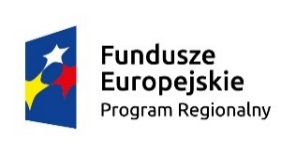 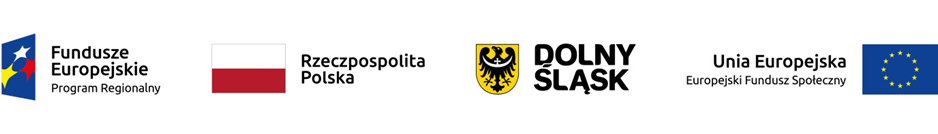 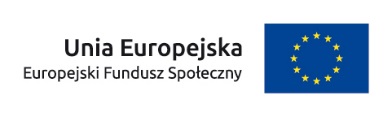 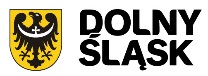 Najczęstsze błędy występujące we wnioskach o dofinansowanie w konkursach realizowanych w RPO 2014-2020 – cd. 
Zbyt ogólne pozycje budżetowe, brak wyliczeń, brak uzasadnienia ponoszonych wydatków i przyjętych jednostek miary pod budżetem projektu, np.: 
       Wnioskodawca w budżecie projektu zaplanował następującą pozycję budżetową:
          Zakup materiałów dydaktycznych dla potrzeb edukacyjnych dzieci w Żłobku x 20 m-cy x 595 zł/m-c
W takim przypadku w punkcie 7.10 Komplet/zestaw wniosku o dofinansowanie należy wskazać co wchodzi w skład kompletu oraz podać przykładowe ceny jednostkowe :

- kredki – 18,00 zł x 4 szt. = 72 zł
- plastelina – 10,00 zł x 6 szt. = 60 zł 
- papier ksero – 26,00 zł x 4 szt. = 104 zł
- papier kolorowy – 18,00 zł x 4 szt. =  72 zł
- bibuła – 3,50 zł x 10 szt. = 35 zł
- farby – 16,00 zł x 2 szt. = 32 zł 
- pędzle – 18,00 zł x 4 szt. = 72 zł
- flamastry – 25 zł x 4 szt. = 100 zł
- kolorowe kartki przylepne – 12 zł x 4 szt. = 48 zł
56
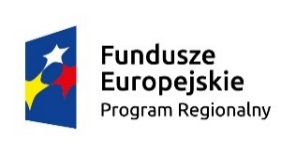 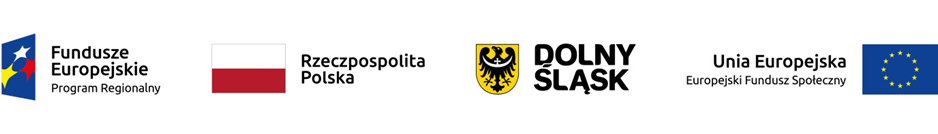 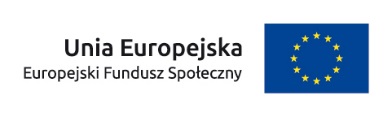 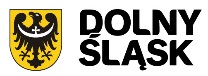 Sposób składania wniosków o dofinansowanie
Wnioski składane są w terminie wskazanym  w Regulaminie konkursu na obowiązującym formularzu zgodnym z załącznikiem nr 1 do Regulaminu konkursu wyłącznie w formie dokumentu elektronicznego za pośrednictwem systemu obsługi wniosków aplikacyjnych SOWA EFS RPDS.
IOK nie wymaga dołączania do wniosku załączników innych niż wskazane Regulaminie konkursu i instrukcji wypełniania wniosku. Załączniki dołączone dodatkowo do wniosku nie będą brane pod uwagę w trakcie oceny.
Każdemu Wnioskodawcy przysługuje prawo wystąpienia do IOK o wycofanie złożonego przez siebie wniosku o dofinansowanie z uczestnictwa w procedurze wyboru projektu do dofinansowania. Aby wycofać wniosek, należy dostarczyć do IOK pismo z prośbą o wycofanie wniosku podpisane przez osobę/y uprawnioną/e do reprezentowania Wnioskodawcy, wskazaną/e we wniosku. 
	Pismo z prośbą o wycofanie zawiera następujące informacje: numer konkursu, nazwę Wnioskodawcy, datę złożenia wniosku o dofinansowanie projektu w systemie elektronicznym, sumę kontrolną wniosku, tytuł projektu. Skan pisma należy przesłaćna adres e-mail: wroclaw.dwup@dwup.pl, a oryginał pisma przesłać kurierem lub pocztą lub złożyć osobiście do Instytucji 
	Organizującej Konkurs na adres:
Dolnośląski Wojewódzki Urząd Pracy
Filia we Wrocławiu
al. Armii Krajowej 54
50-541 Wrocław
	Powyższe wystąpienie jest skuteczne w każdym momencie przeprowadzania procedury wyboru projektu do dofinansowania.
Dane teleadresowe Wnioskodawcy podawane we wniosku muszą być aktualne.
57
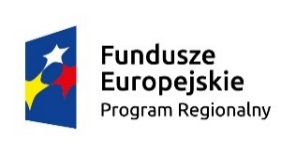 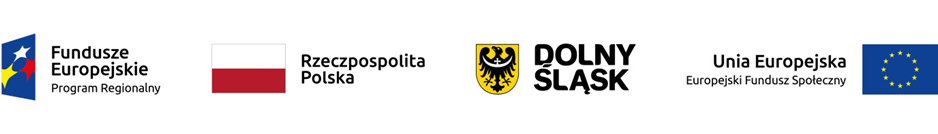 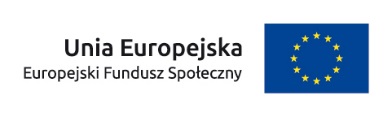 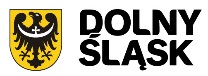 Sposób komunikacji
	
    Do czasu rozstrzygnięcia konkursu komunikacja między Wnioskodawcą a IOK, w tym wzywanie Wnioskodawcy do uzupełniania lub poprawiania projektu w trakcie jego oceny w części dotyczącej spełniania przez projekt kryteriów wyboru projektów będzie się odbywało elektronicznie poprzez moduł korespondencji w systemie SOWA EFS RPDS.
    
    Wnioskodawca zobowiązuje się do odbioru korespondencji kierowanej w sposób wskazany powyżej. Nieprzestrzeganie wskazanej formy komunikacji grozi zastosowaniem konsekwencji wynikających z informacji zawartych w samej korespondencji.

    Wnioskodawca podpisując wniosek o dofinansowanie oświadcza, iż jest świadomy skutków niezachowania formy komunikacji wskazanej w Regulaminie konkursu.
58
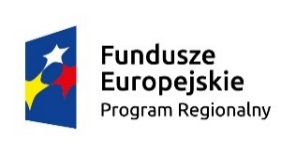 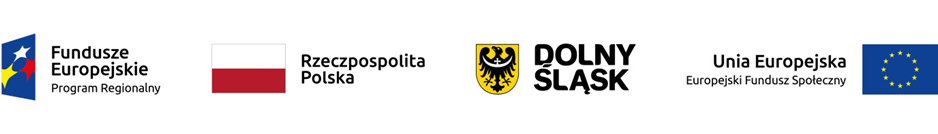 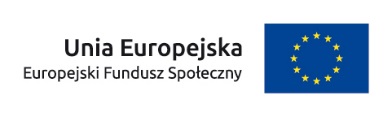 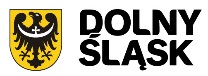 SOWA EFS RPDS https://generator-efs.dwup.pl
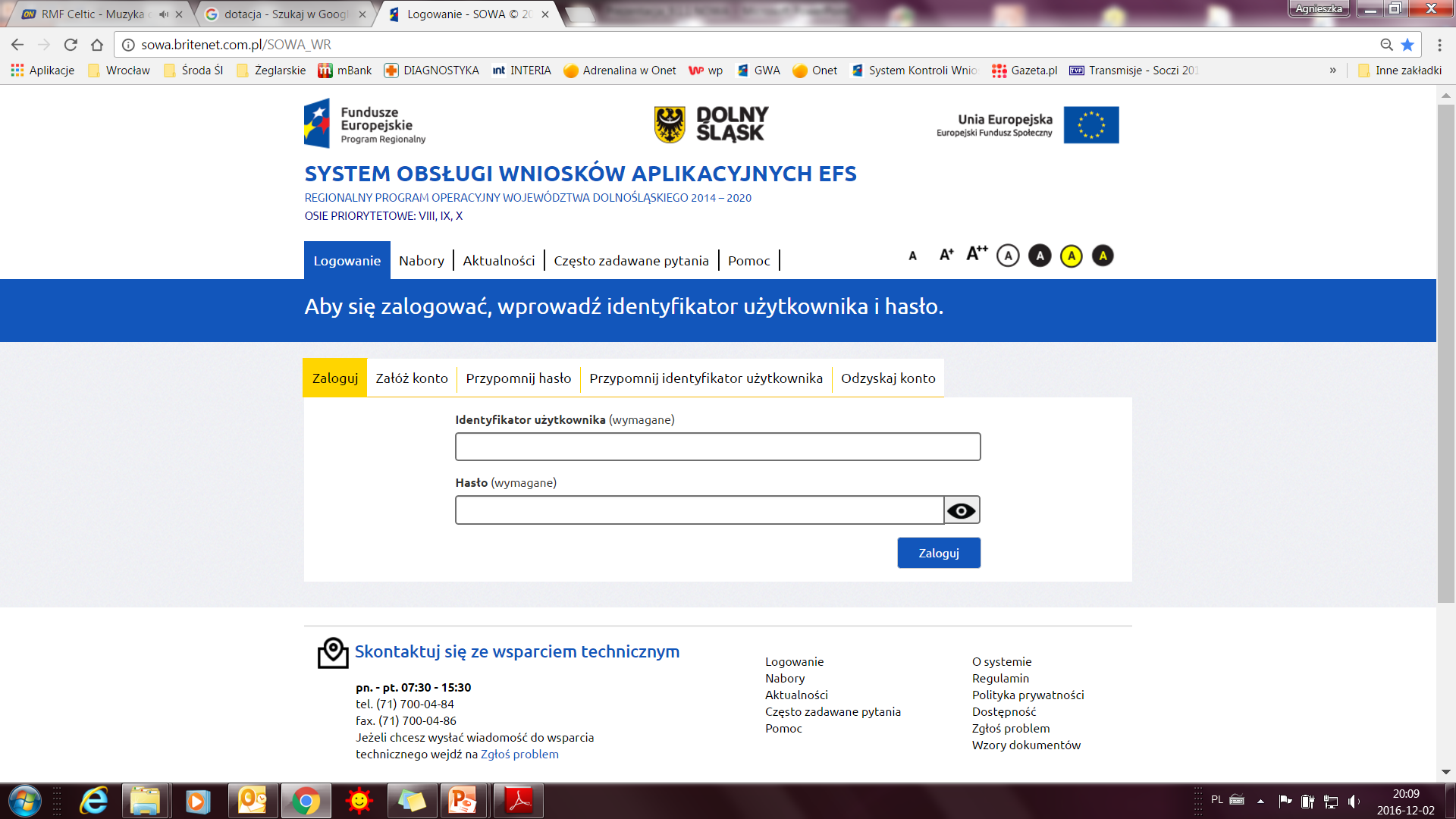 59
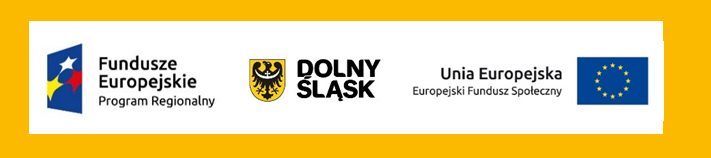 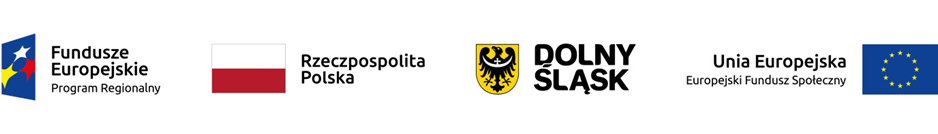 Nabór wniosków od 23.03.2018 r. do 05.04.2018 r.


Nabór wniosków za pośrednictwem systemu SOWA EFS RPDS rozpocznie się dnia 23.03.2018 r. o godz. 00:01 i zakończy się dnia 05.04.2018 r. o godz. 15.30.

                                       Przewidywany termin rozstrzygnięcia konkursu – sierpień 2018 r.
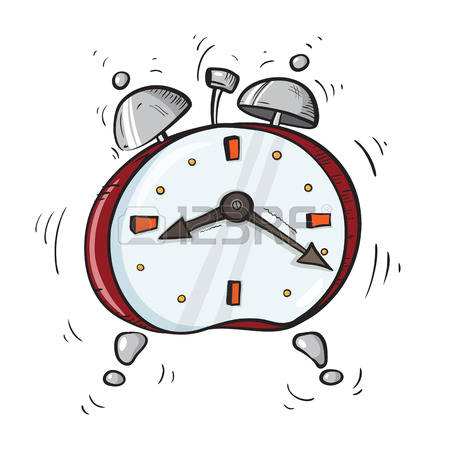 60
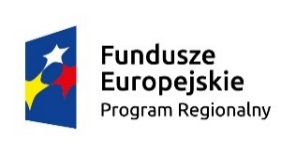 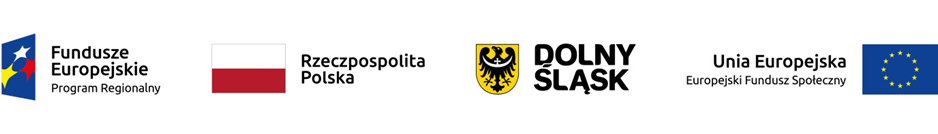 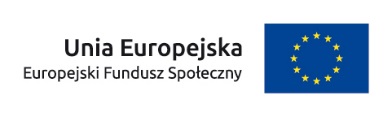 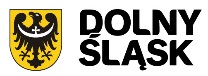 ROZSTRZYGNIĘCIE KONKURSU
Po rozstrzygnięciu konkursu IOK zamieszcza na stronie internetowej:

www.rpo.dwup.pl 

	oraz na portalu, (nie później niż 7 dni od rozstrzygnięcia konkursu) listę projektów wybranych do dofinansowania wyłącznie na podstawie spełniania kryteriów wyboru projektów albo listę projektów, które uzyskały wymaganą liczbę punktów, z wyróżnieniem projektów wybranych do dofinansowania (listę rankingową) oraz informację o składzie KOP.
61
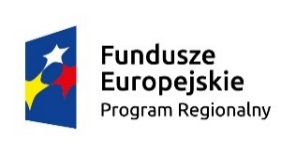 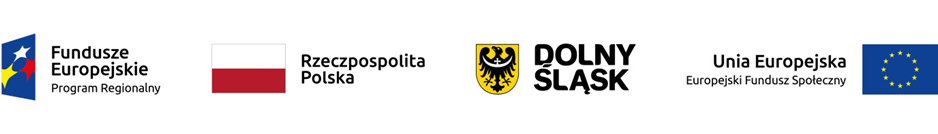 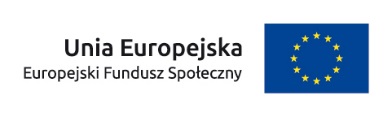 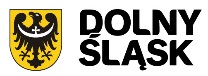 Pytania i odpowiedzi
Wyjaśnienia o charakterze ogólnym publikowane są na stronie internetowej IOK: www.rpo.dwup.pl
Pytania indywidualne można kierować na adres: promocja@dwup.pl lub telefonicznie: 71 39 74 110 lub 71 39 74 111 lub nr infolinii 0 800 300 376
62
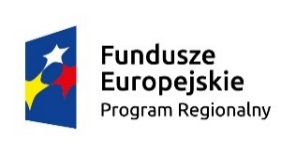 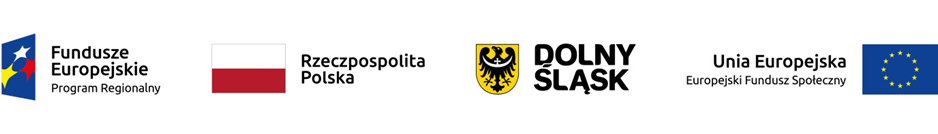 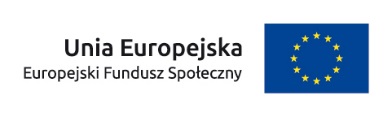 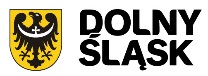 Dziękujemy za uwagę
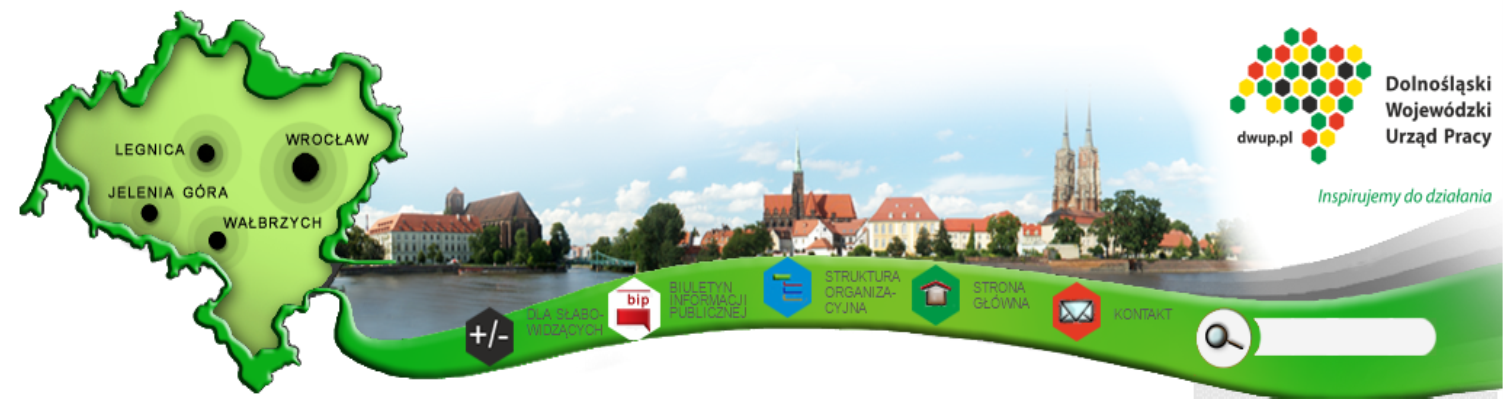 63